UK GEOTRACES Report 2021   –    Tina van de Flierdt    –
(1) N-ARC: Nitrogen fixation in the Arctic OceanNERC project (upcoming cruise): 
Claire Mahaffey (U Liverpool), Maeve Lohan (NOCS), Daniel Arribas-Bel (U Liverpool)
Until recently N2 fixation was thought to be restricted to the warm surface waters of the low latitude subtropical gyres
New data from the team has detected the gene responsible for nitrogen fixation in eastern Arctic Ocean, providing new evidence that nitrogen fixation is occurring there
Strong temperature and nutrient gradients will allow to explore how the ocean conditions control nitrogen fixation in the Arctic Ocean
 First holistic study of nitrogen fixation in the eastern Arctic Ocean
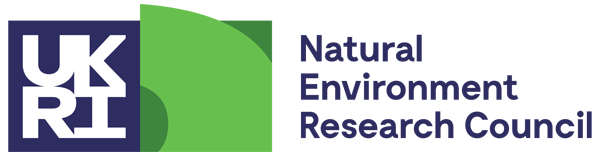 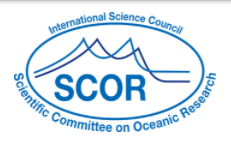 (2) SCOR Working group proposal, in preparation: ‘Foraminifera in Extreme and Rapidly Changing Environments’ aka FIERCEProponents: Babette Hoogakker (Heriot Watt University), Claire Bird (U Stirling), Kate Davis (NC State University), Jennifer Fehrenbacher (CEOAS), Nicolaas Glock (GEOMAR), Charlotte Le Kieffre (CEA Grenoble)
understand foraminifera biological and ecological traits of planktic foraminifera in deep and other extreme environments like oxygen minimum zones and ice-ocean interface,
build bridges between marine oceanography fields, including but not limited to the cycling of metals and major isotopes, pelagic ecology, and protistology,
develop a best practices cookbook for foraminifera collection, culture, and sample preparation (to be hosted by Geotraces), and build capacity in emerging economies,
lower barriers of entry to the study and use of foraminifera in research to early career, and cross disciplinary scientists.
(3) ThorMap: Atmospheric fluxes of mineral dust-derived soluble trace elements to the ocean using thorium isotopes
NERC project (2021-2023): Alex Baker and Gideon Henderson

 Goal: Use Th isotopes and Al to assess dust fluxes to the oceans (includes new measurements on GEOTRACES water and aerosol samples from the Atlantic).
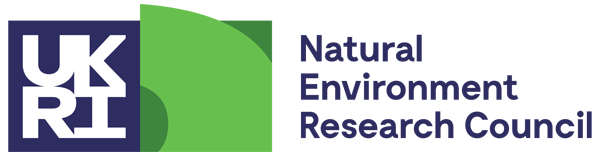 (4) GESAMP working group: Climate Change & Greenhouse Gas Related Impacts on Contaminants in the Ocean
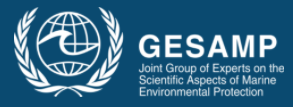 Maeve Lohan and Alessandro Tagliabue are WG 45 Members (chaired by Vanessa Hatje); first meeting: July 2021